Social Theory Crisisand State Kidnapping
António Pedro Dores
March, 17th 2016
Table of content
Prison (kidnapping): is it a cultural or an ontological institution?
Organization and Axial Revolution
Divide to rule (inequality criteria instead of stressing equality) 
Social theory: embodied disposition and information 
Misogynous, elitist and dissimulated society
Kidnapping
Kid-napping – reproduction need 
Kidnapping – non incestuous reproduction
Control over women and social identity
Hierarchical organization over violence 
Superiority of violent organization (Axial Revolution)
Loyalty threat
Evolution and culture
Symbolic violence
Organization over violence and ideology (justification)
Modernity as multiplication of institutionalization
Civilization process and war
Social theory and violence (studying inequality or equality?)
Structural funcionalism and media info
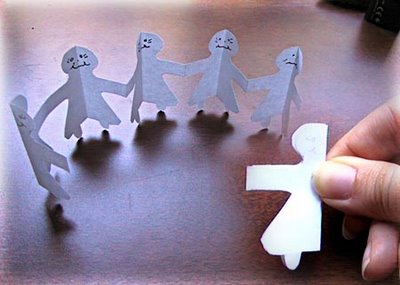 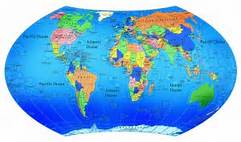 Giddens´ critique, internacional relations
People out of society
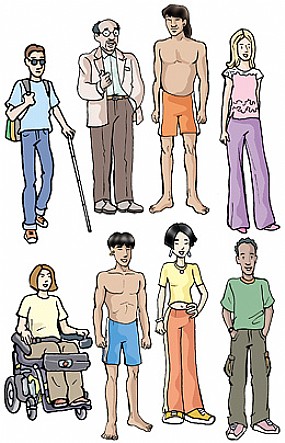 Voice
Doing
Being
Human social nature
Social struggles
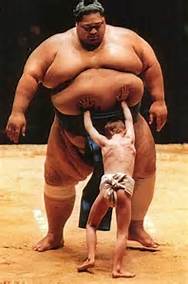 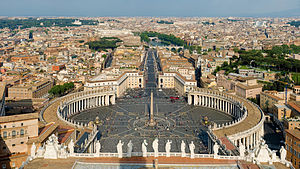 Hierarchy
Female
Male
Voice
Doing
Being
Analytic focus
POWER
IDENTITY
HEALTH
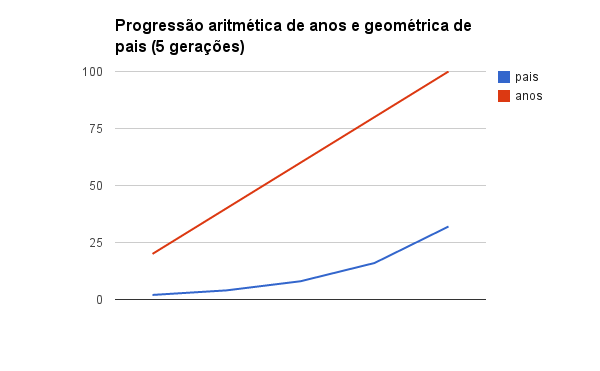 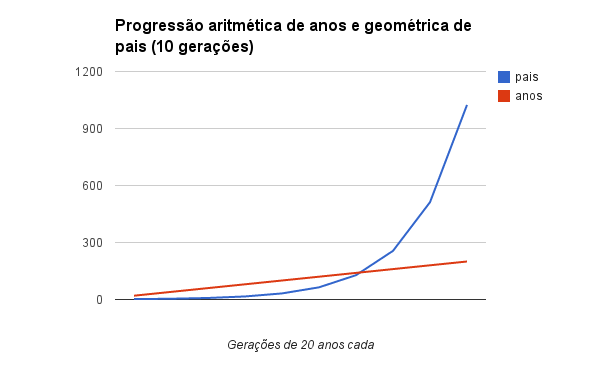 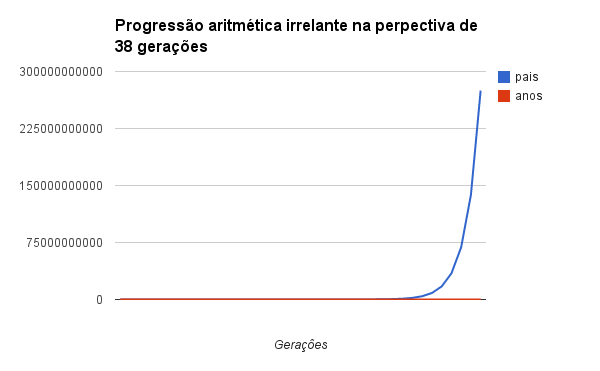 Reality shock
Social services as controling services

Social exclusion is socially produced and managed 

State develops and uses legitime ilegal violence
Centripetal paradigm
Doutrina
Política
IMPERIALISTAS
Economia
Superioridade
Direito
Orgulho
IDEALISTAS
ESTRUTURALISTAS
Níveis de
Realidade 
Social
Construídos
INSTITUCIONALISTAS
Justiça
Medo
Bem-estar
Vergonha
Quotidiano
Justiça social
Solidarity does not avoid strutural violence
Chidren ill treatments 
Women ill treatments
Foreigner ill treatments
Tolerant subordination of foreigner descendents 
Foreigner includes illegitimate children
Scapegout function stretchs hierarchy
[Speaker Notes: Zizek diz que ou a esquerda para a entrada de refugiados ou deixa-se dominar politicamente pela extrema direita
http://www1.folha.uol.com.br/mundo/2015/11/1704273-militarizacao-e-solucao-para-crise-dos-refugiados-diz-filosofo-slavoj-zizek.shtml]
Centrifugal theories
ESTADOS DE ESPÍRITO
Soberania
Legitimidade
Interesses diversos, 
livres
Juízos morais
Iguais para todos
Níveis de
Realidade 
Social
Construídos
TRANSPARÊNCIA
VIOLÊNCIA
Impunidade 
Privilégios
Corrupção
Dinamismo
Depressão 
Esperança
COMUNS
[Speaker Notes: Stiglitz, J.E., Sen, A. & Fitoussi, J.-P., 2009. Measurement of Economic Performance and Social Progress, Paris.]
Conclusion
Social theory built around Social State shorten its own views to avoid structural and ontological ill treatments, as if it were only a matter of “security”, out of society

To survive the conjuncture, social theory should open itself to reality: social human nature and its uses by modern societies.
Trends of good life
ABOLICIONIST DEMOCRACY
Soberania
Legitimidade
Interesses diversos, 
livres
Juízos morais
Iguais para todos
Níveis de
Realidade 
Social
Construídos
CENTRIFUGAL SCIENCE
ANTI-EXTRATIVISM
Impunidade 
Privilégios
Corrupção
Dinamismo
TRANSFORMATIVE JUSTICE
Depressão 
Esperança
CITIZEN INCOME
End
http://iscte.pt/~apad


http://iscte.pt/~apad/estesp/trilogia.htm